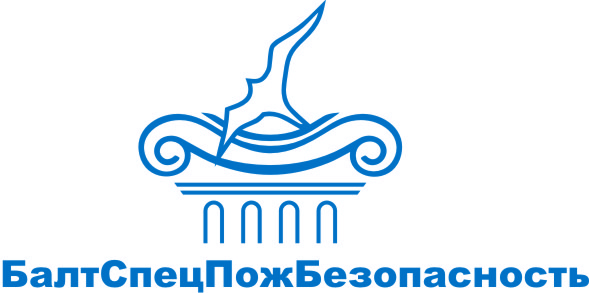 Ассоциация саморегулируемая организация
«Балтийское объединение кадастровых инженеров»
ОБРАЗОВАНИЕ. СТАЖИРОВКА.
ПОСОБИЕ ДЛЯ КАДАСТРОВЫХ ИНЖЕНЕРОВ
Наседкина 
Мария Алексеевна
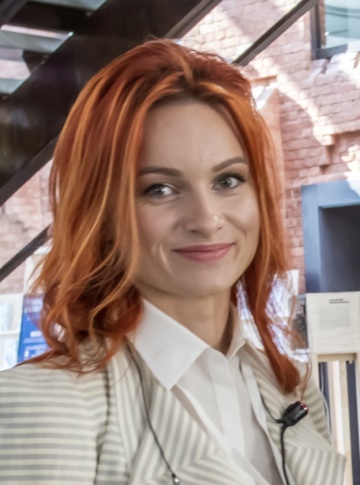 Заместитель директора 
Ассоциации СРО
«Балтийское объединение 
кадастровых инженеров
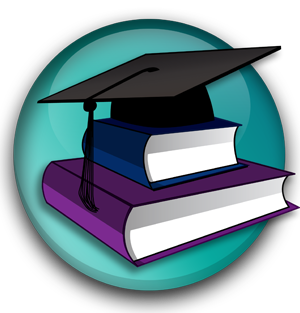 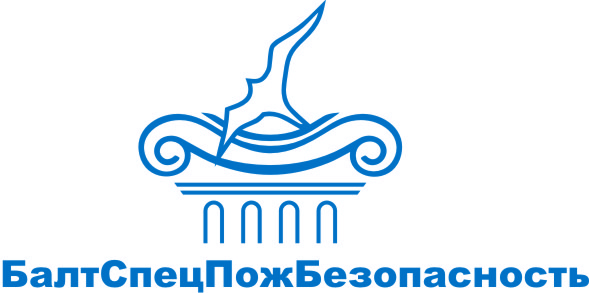 ОБРАЗОВАНИЕ
Федеральный закон от 24.07.2007 № 221-ФЗ 
«О кадастровой деятельности» устанавливает ОБЯЗАТЕЛЬНЫЕ ТРЕБОВАНИЯ К ОБРАЗОВАНИЮ КИ:
Наличие высшего образование по специальности или направлению подготовки, перечень которых утверждается органом нормативно-правового регулирования в сфере кадастровых отношений;
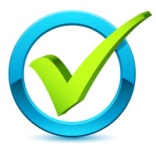 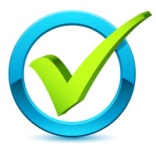 Наличие высшего образования по специальности или направлению подготовки, не вошедших в указанный перечень, и дополнительного профессионального образования по программе профессиональной переподготовки в области кадастровых отношений;
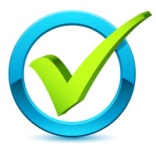 Наличие дополнительного профессионального образования 
по программе повышения квалификации (один раз в три года начиная с 01.07.2016).
Семинар «Кадастровая деятельность сегодня»
27 марта 2018 г., Великий Новгород
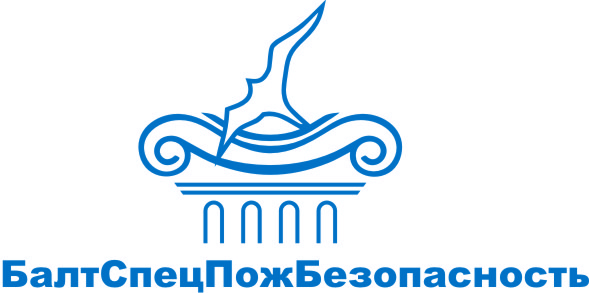 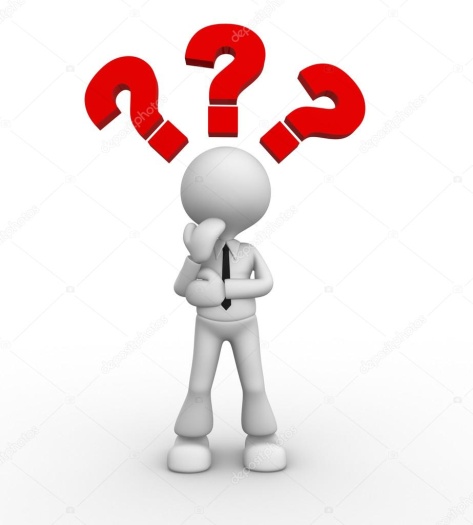 Вы самостоятельно не можете определить соответствие своей специальности Перечню?
РЕКОМЕНДУЕМ:
Самостоятельно направить запрос в Минобрнауки России 
с приложением копии документа об образовании.
Обратиться за помощью в СРО
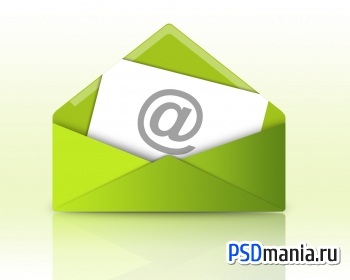 использовать в работе единый переходник, размещенный в приложении письма Минобрнауки России от 24.06.2014 г. 
№АК-1666/05 (www.sroboki.ru)
Семинар «Кадастровая деятельность сегодня»
27 марта 2018 г., Великий Новгород
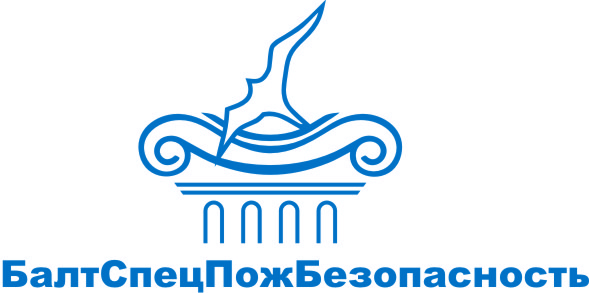 Изменения в Приказ Минэкономразвития России № 413 от 29.06.2016 «Об утверждении перечня специальностей                    и направлений подготовки высшего образования, необходимых для осуществления кадастровой деятельности»
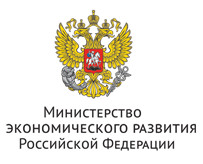 15 марта 2018 г. 
по поручению Правительства РФ Минэкономразвития разработало проект 
по внесению изменений в Приказ № 413
Перечень специальностей кадастровой деятельности 
будет дополнен специальностями 
и направлениями подготовки, содержащимися в актах, изданным до вступления в силу 273-ФЗ «Об образовании в РФ».
Национальное объединение СРО КИ
предложения
Планируемый срок вступления – июль 2018 г.
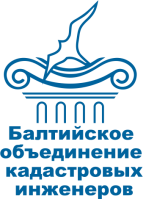 Семинар «Кадастровая деятельность сегодня»
27 марта 2018 г., Великий Новгород
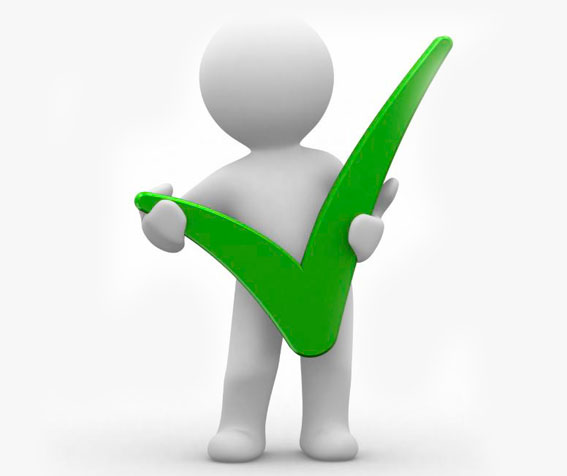 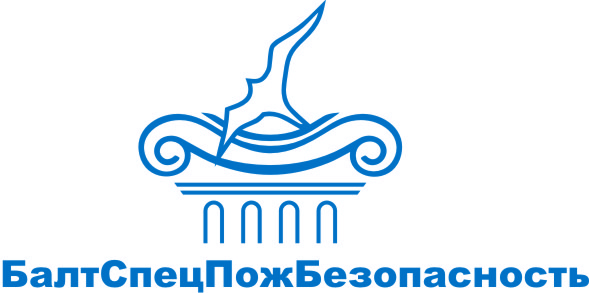 Как выбрать учебное заведение 
для прохождения профессиональной переподготовки и повышения квалификации?
Профессионально-общественная аккредитация
- признание качества и уровня подготовки выпускников.
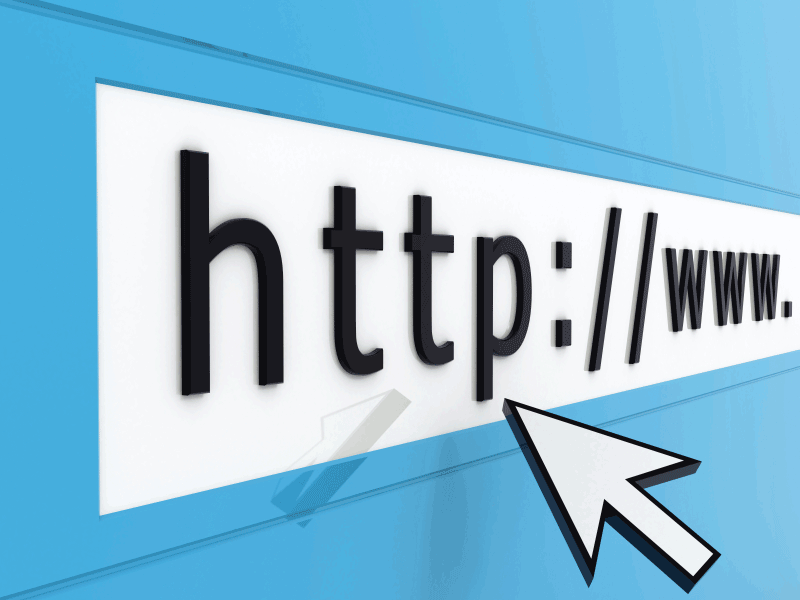 Перечень образовательных учреждений, прошедших аккредитацию, будет размещен на официальных сайтах Минобрнауки России и Ассоциации СРО «БОКИ».
Программа образования  должна соответствовать требованиям, утвержденным 273-ФЗ от 29.12.2012 г. «Об образовании в РФ»:
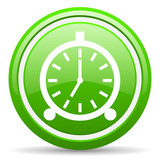 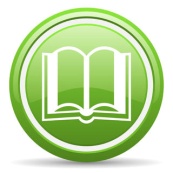 по содержанию и т.д.
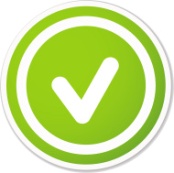 по наименованию;
по количеству часов;
Семинар «Кадастровая деятельность сегодня»
27 марта 2018 г., Великий Новгород
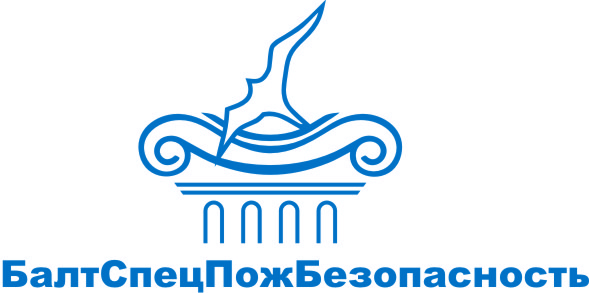 Рекомендуем
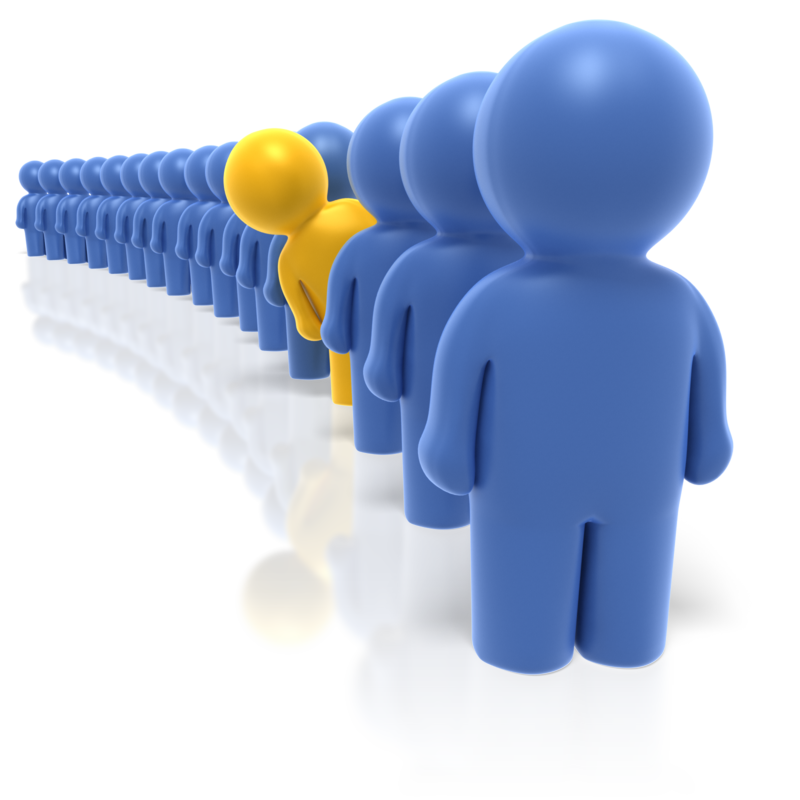 получить необходимое образование заблаговременно
Срок для повышения квалификации: 01.07.2019 г.
Семинар «Кадастровая деятельность сегодня»
27 марта 2018 г., Великий Новгород
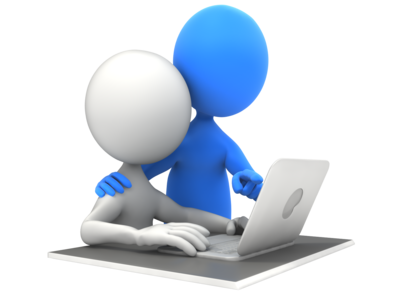 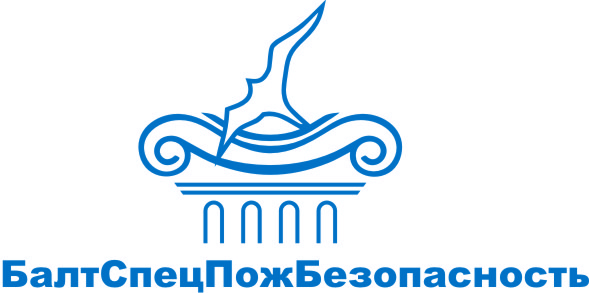 СТАЖИРОВКА
Президиум Ассоциации «Национальное объединение СРО КИ» утвердил 
Правила организации СРО КИ прохождения стажировки физическими лицами.
28 июля 2017 г.
Стажировка – приобретение опыта проведения кадастровых работ путем участия в их подготовке и выполнении 
под руководством КИ.
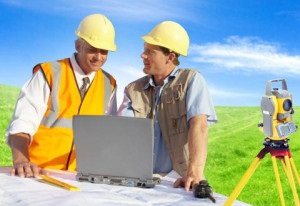 Поддержка руководителей стажировки, назначенных Ассоциацией СРО «БОКИ»:
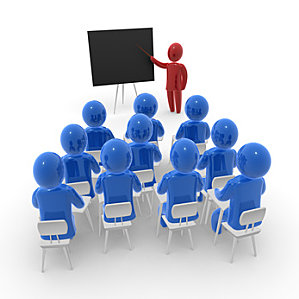 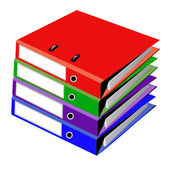 методическая база;
бесплатные обучающие семинары для КИ и стажеров.
Семинар «Кадастровая деятельность сегодня»
27 марта 2018 г., Великий Новгород
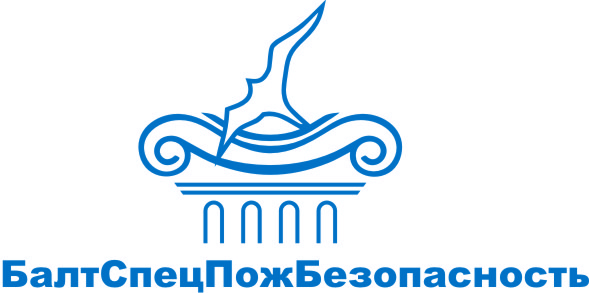 Лучшие стажеры по окончании стажировки получат именные сертификаты, при предъявлении которых будут иметь особые условия при вступлении                    в Ассоциацию.
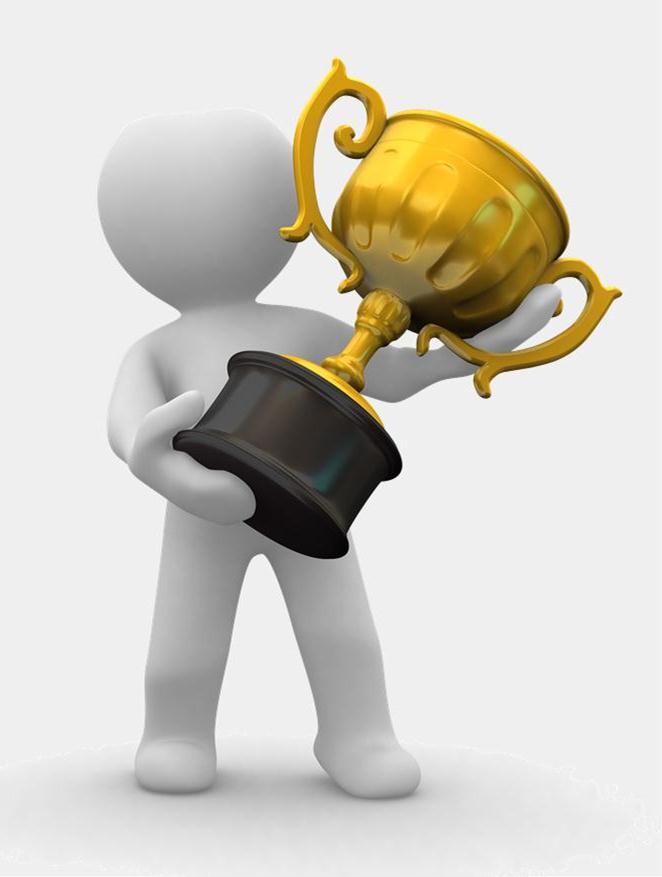 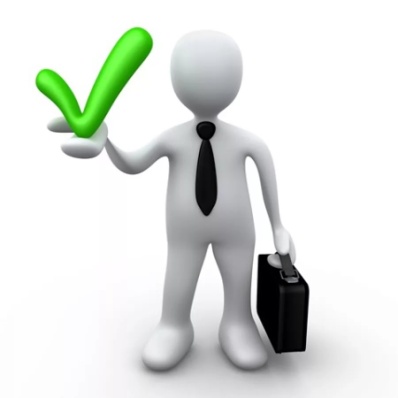 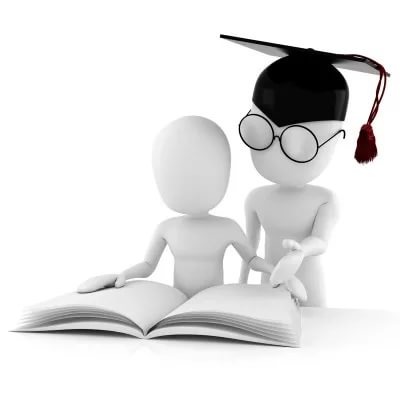 Руководители лучших стажеров также поощряются Ассоциацией.
Семинар «Кадастровая деятельность сегодня»
27 марта 2018 г., Великий Новгород
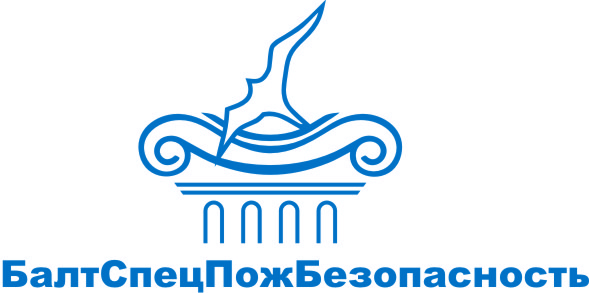 С 29 июля 2016 года – по наст. время  
в Ассоциации СРО «БОКИ»  оформлены на стажировку 59 помощников КИ,
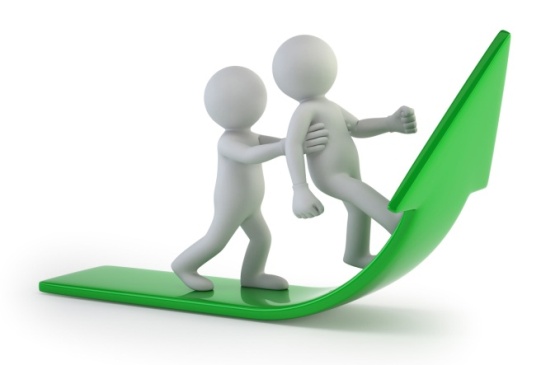 из них 2 стажера приостановили ее прохождение, 1 стажер возобновил прохождение после приостановки с сохранением пройденного срока.
официальный сайт Национального объединения КИ (Общий реестр лиц, принятых на стажировку) www.ki-rf.ru
Результаты организации стажировки
сайт Ассоциации СРО «БОКИ» www.sroboki.ru
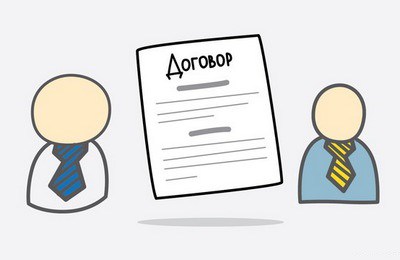 В соответствии с 221-ФЗ стажировка осуществляется на основании трудового договора.
Семинар «Кадастровая деятельность сегодня»
27 марта 2018 г., Великий Новгород
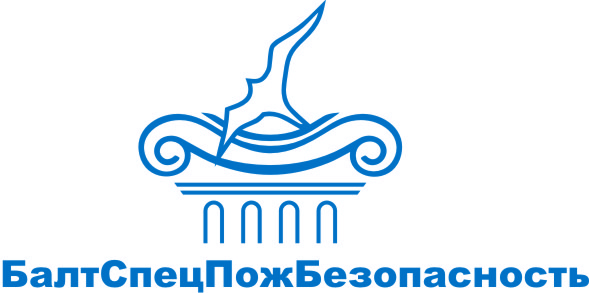 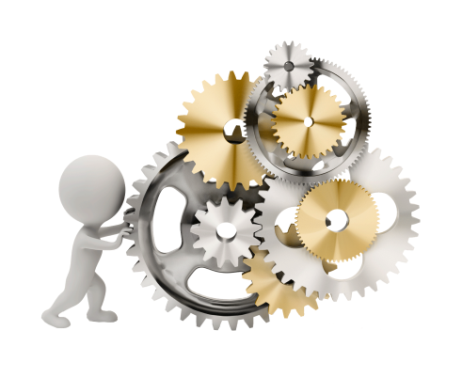 29 декабря 2017 г.
Президиум Ассоциации «Национальное объединение СРО КИ» утвердил:
Порядок проведения теоретического экзамена, подтверждающего наличие профессиональных знаний, необходимых для осуществления кадастровой деятельности; 
Порядок формирования и работы комиссии,   в том числе, порядок обжалования результатов экзамена;
Порядок взимания и размер платы за прием экзамена претендента на осуществление кадастровой деятельности.
Семинар «Кадастровая деятельность сегодня»
27 марта 2018 г., Великий Новгород
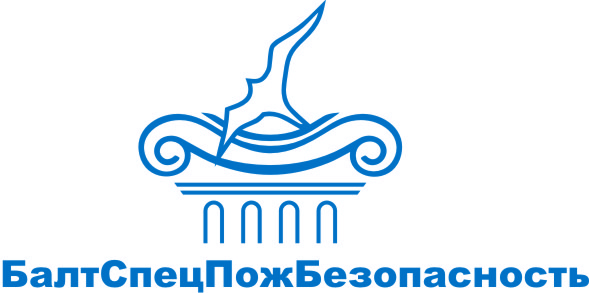 Если Вашей организации требуется помощник кадастрового инженера, Ассоциация СРО «БОКИ» подберет Вам достойного кандидата.
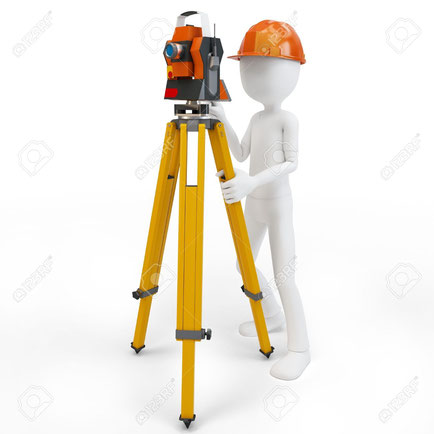 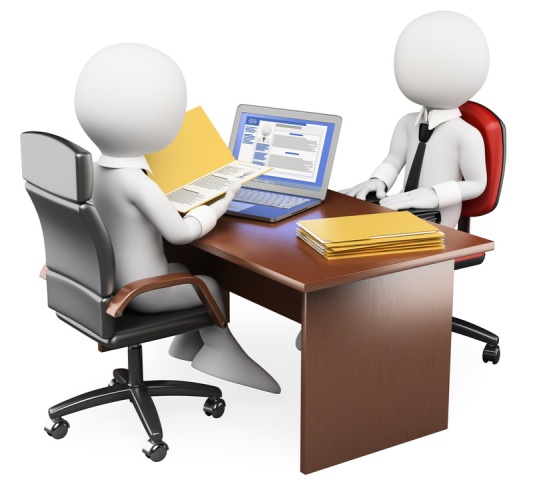 С информацией о прохождении стажировки в Ассоциации СРО «БОКИ» вы можете ознакомиться на официальном сайте Ассоциации, а также сделав запрос по адресу электронной почты info@sroboki.ru или по телефону +7 (812) 251-31-01.
Семинар «Кадастровая деятельность сегодня»
27 марта 2018 г., Великий Новгород
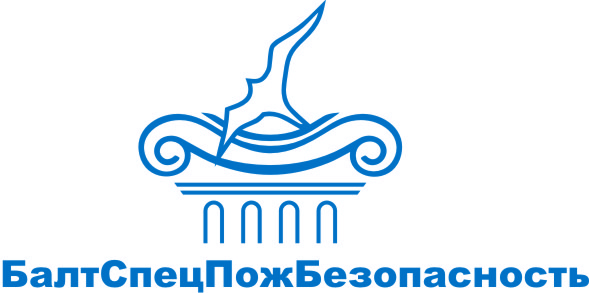 «ПОСОБИЕ 
ДЛЯ КАДАСТРОВОГО ИНЖЕНЕРА»
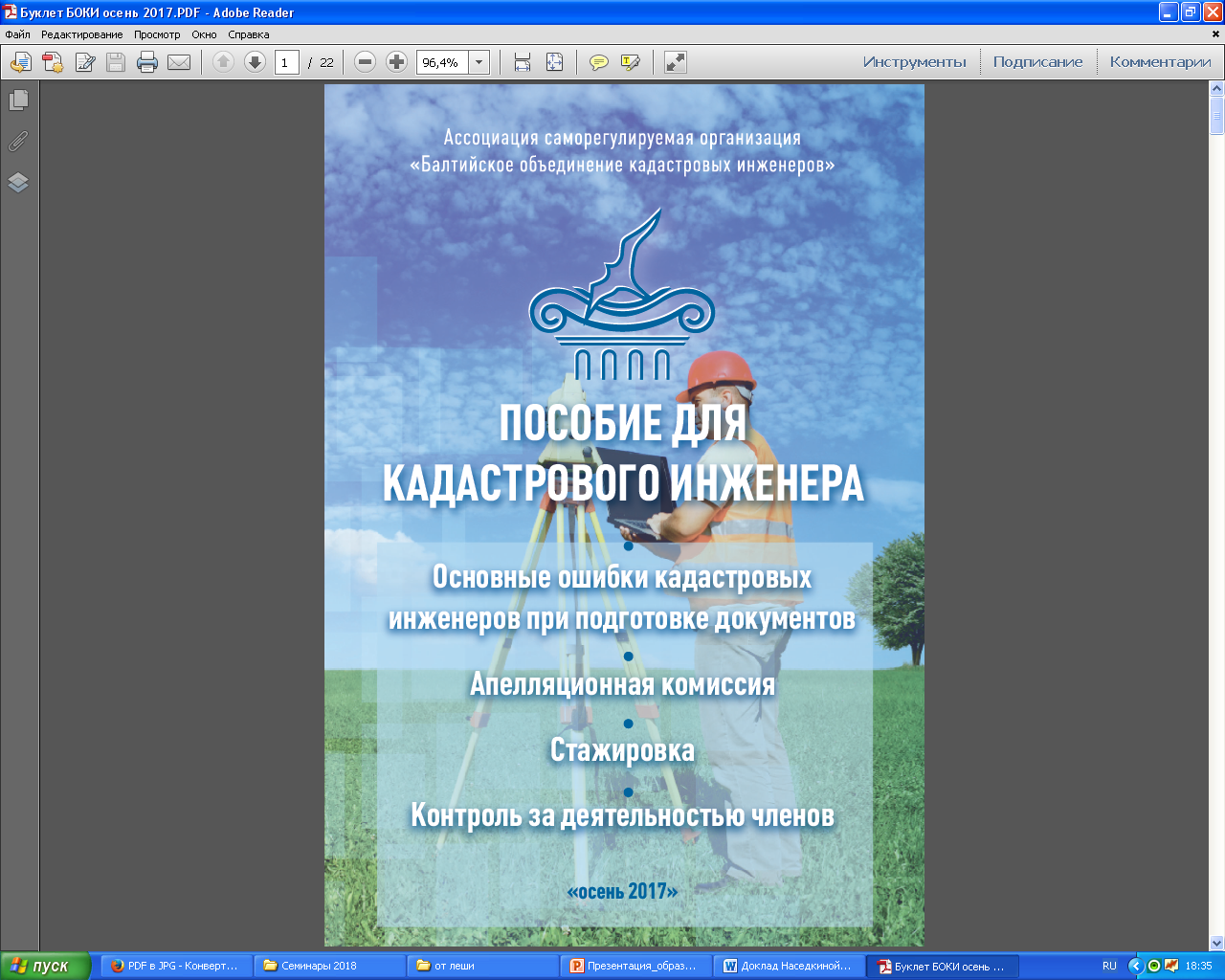 - Типовые причины принятия решений о приостановлении ГКУ и (или) ГРП;
- Порядок работы Апелляционной комиссии;
- Наиболее часто допускаемые нарушения Требований при подготовке межевых, технических планов, актов обследования;
- Порядок передачи актов согласования местоположения границ земельных участков;
- Порядок организации прохождения стажировки в Ассоциации;
- Процедура осуществления контроля Ассоциацией за деятельностью КИ.
Семинар «Кадастровая деятельность сегодня»
27 марта 2018 г., Великий Новгород
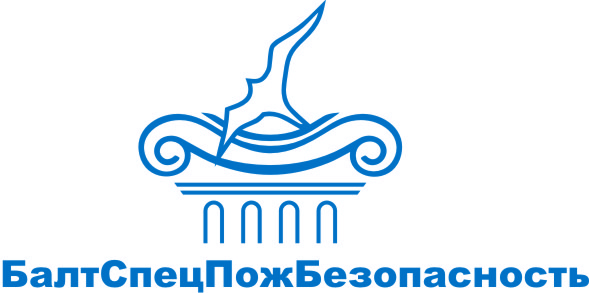 «ПОСОБИЕ 
ДЛЯ КАДАСТРОВОГО ИНЖЕНЕРА»
Межевой план;
Технический план;
Акты обследования;
Виды ошибок в ЕГРН                                 и варианты их исправления;
Случаи, когда ГКУ и ГРП осуществляются одновременно,              и когда ГКУ осуществляется без ГРП;
Лица, имеющие право на обращение в орган регистрации прав                            с заявлениями о ГКУ и (или) ГРП                на недвижимое имущество;
Предоставление сведений из ЕГРН.
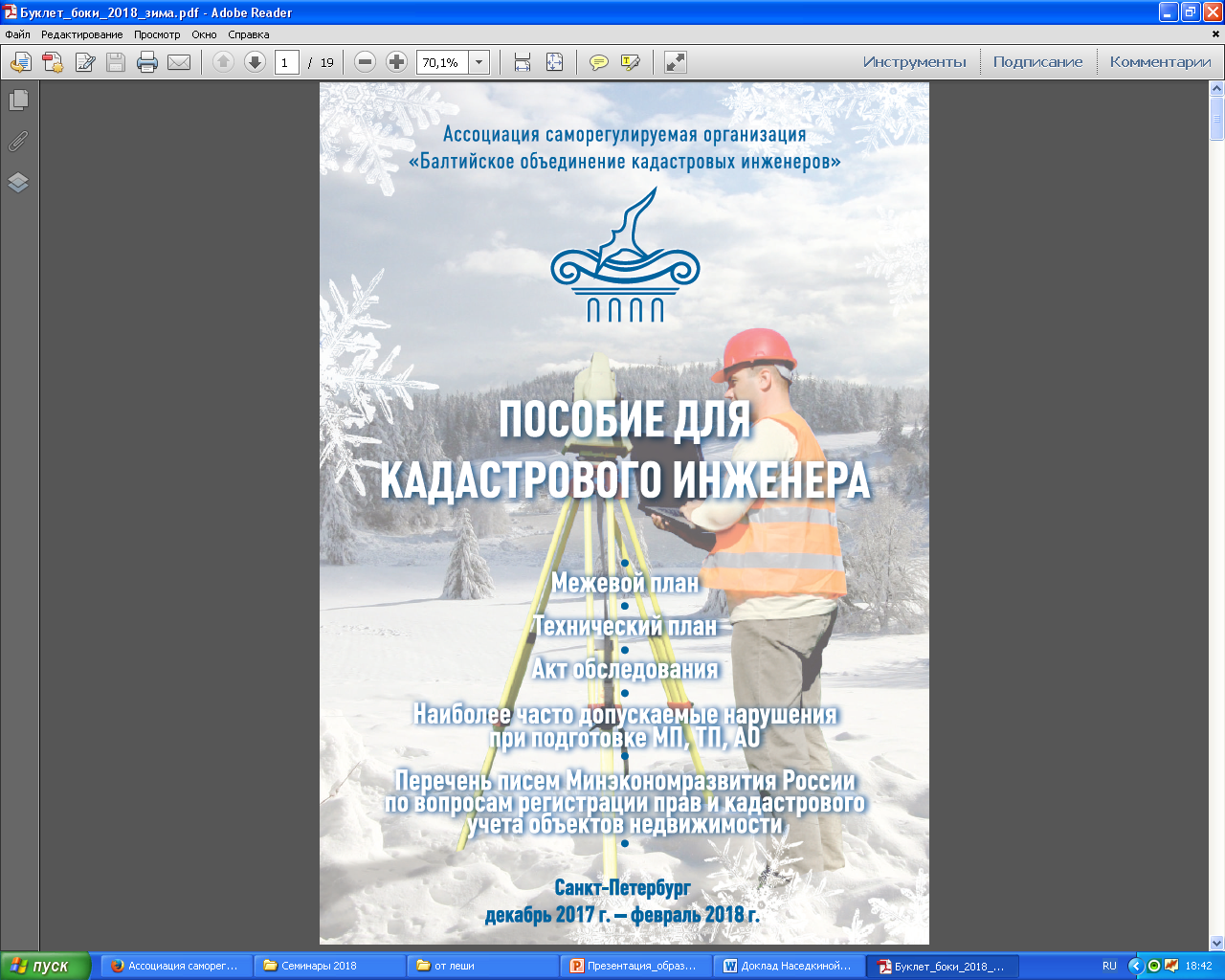 Семинар «Кадастровая деятельность сегодня»
27 марта 2018 г., Великий Новгород
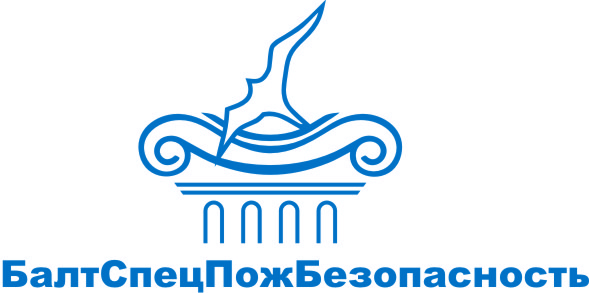 «ПОСОБИЕ 
ДЛЯ КАДАСТРОВОГО ИНЖЕНЕРА»
Наиболее частые нарушения требований, допущенных КИ 
при подготовке межевых, технических планов и актов обследования.
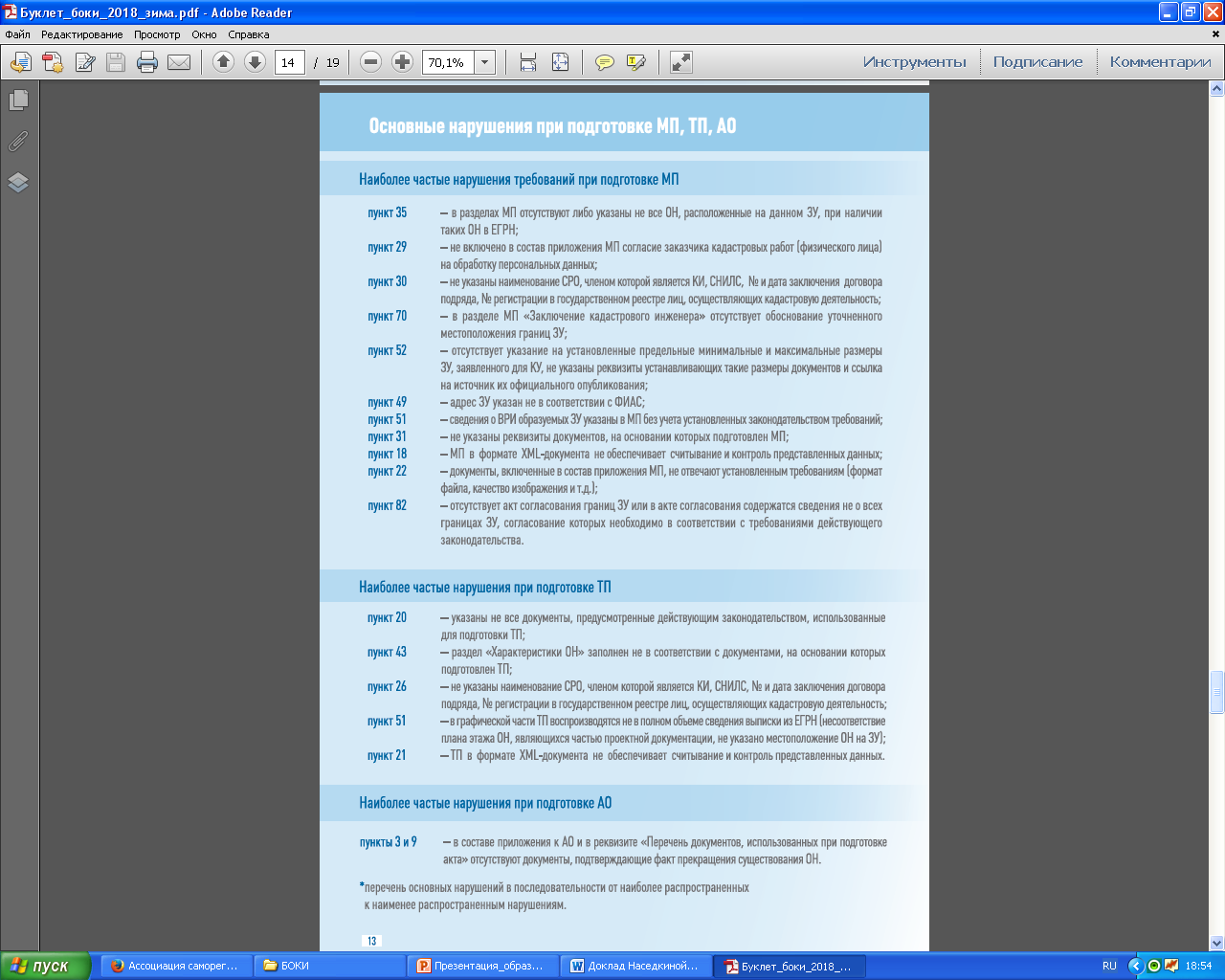 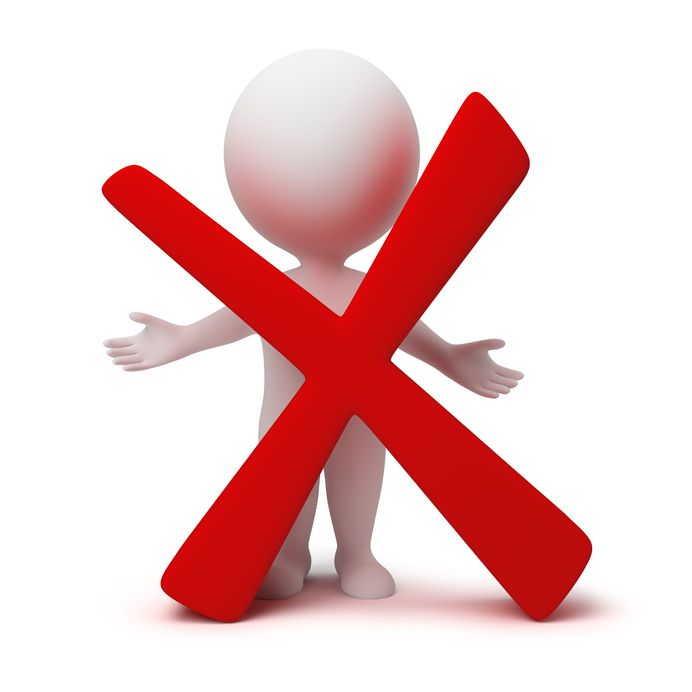 Семинар «Кадастровая деятельность сегодня»
27 марта 2018 г., Великий Новгород
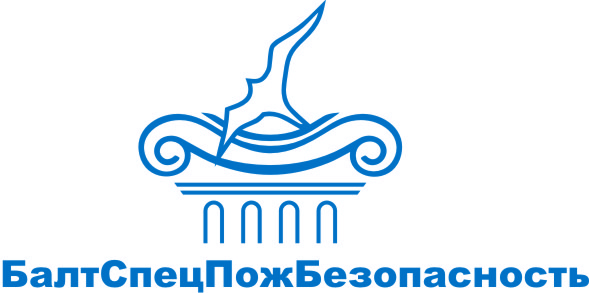 «ПОСОБИЕ 
ДЛЯ КАДАСТРОВОГО ИНЖЕНЕРА»
Информация  к сведению КИ:
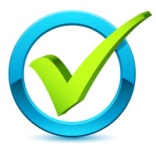 основные ошибки, выявленные на заседаниях апелляционной комиссии;
ссылка на официальный сайт с информацией о подготовке федеральными органами исполнительной власти проектов нормативных правовых актов и о результатах их общественного обсуждения;
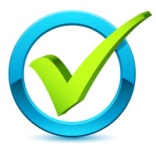 форма извещения о проведении собрания о согласовании местоположения границ ЗУ в соответствии с Приказом Минэкономразвития РФ №735 от 21.11.2016;
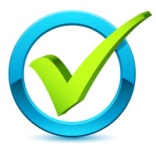 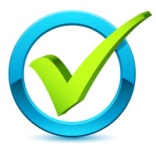 письма Минэкономразвития РФ, содержащие позицию по вопросам регистрации прав и кадастрового учета объектов недвижимости.
Семинар «Кадастровая деятельность сегодня»
27 марта 2018 г., Великий Новгород
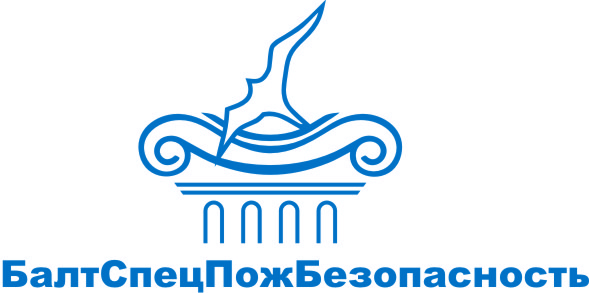 «ПОСОБИЕ 
ДЛЯ КАДАСТРОВОГО ИНЖЕНЕРА»
www.sroboki.ru
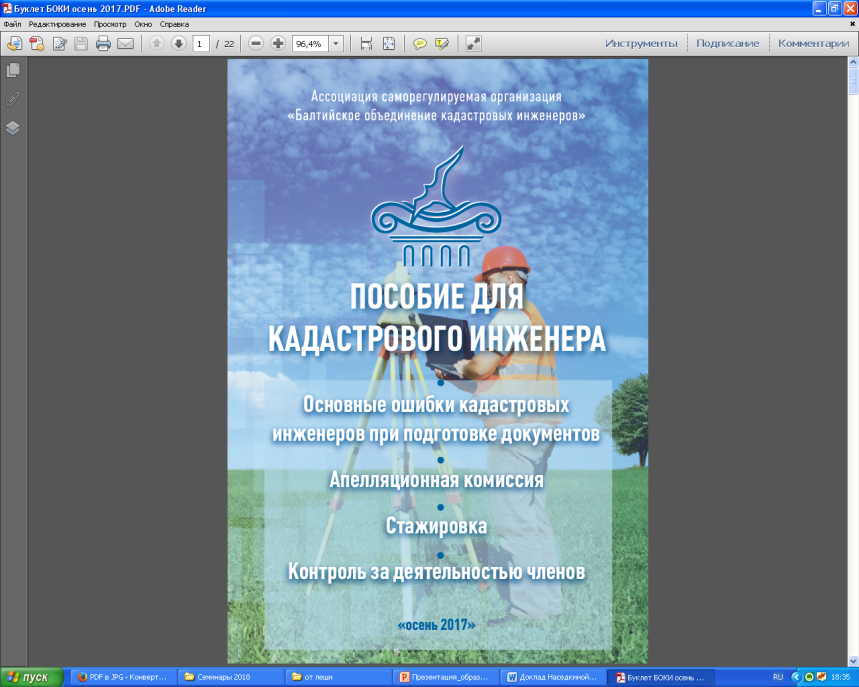 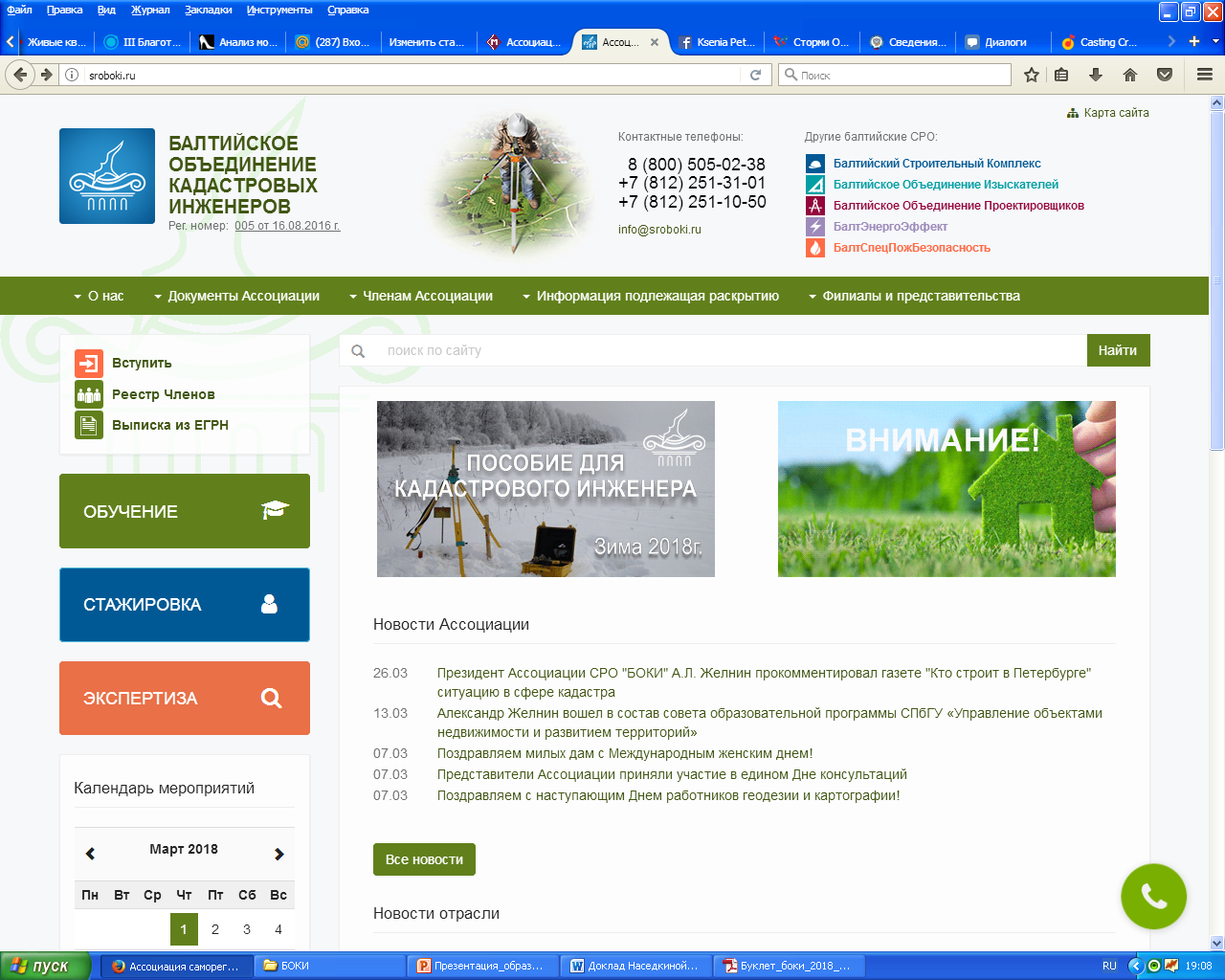 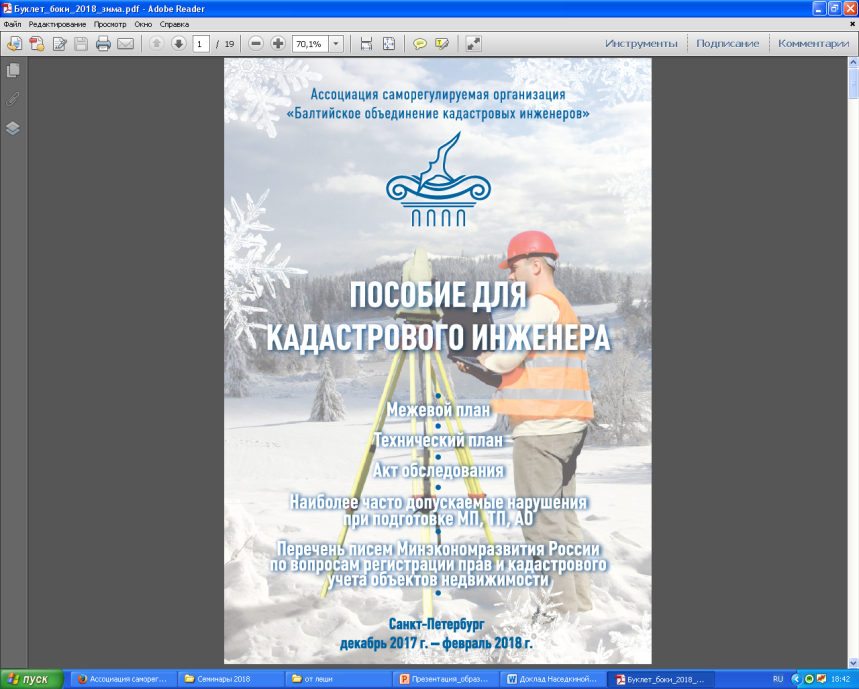 Семинар «Кадастровая деятельность сегодня»
27 марта 2018 г., Великий Новгород
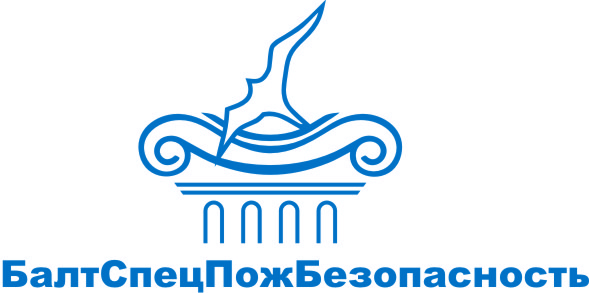 Благодарю за внимание!
Семинар «Кадастровая деятельность сегодня»
27 марта 2018 г., Великий Новгород